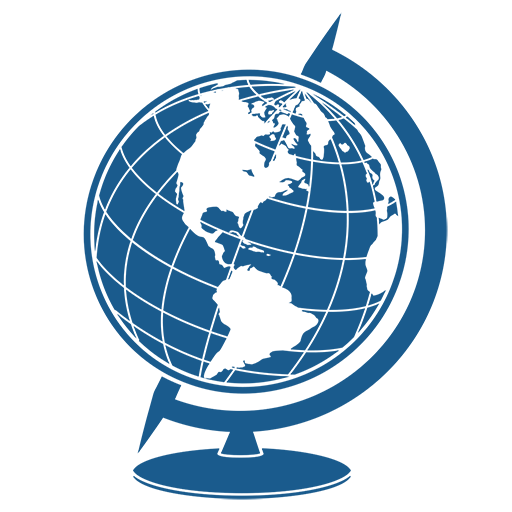 ГЕОГРАФИЯ
7-
КЛАСС
Внутренние воды и водные богатства Узбекистана. Озера, водохранилища и подземные воды.
ВНУТРЕННИЕ ВОДЫ
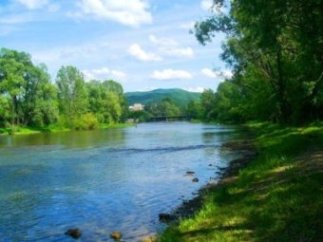 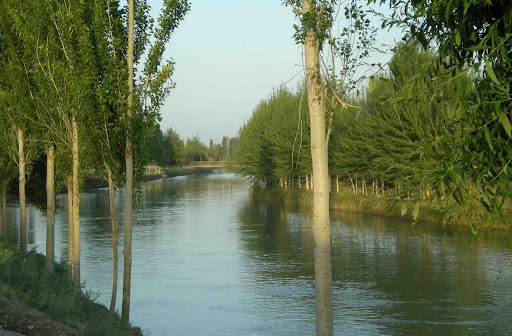 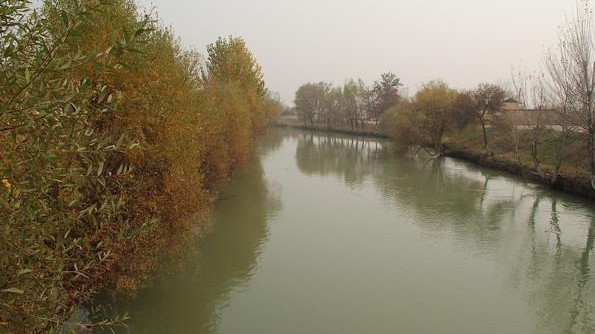 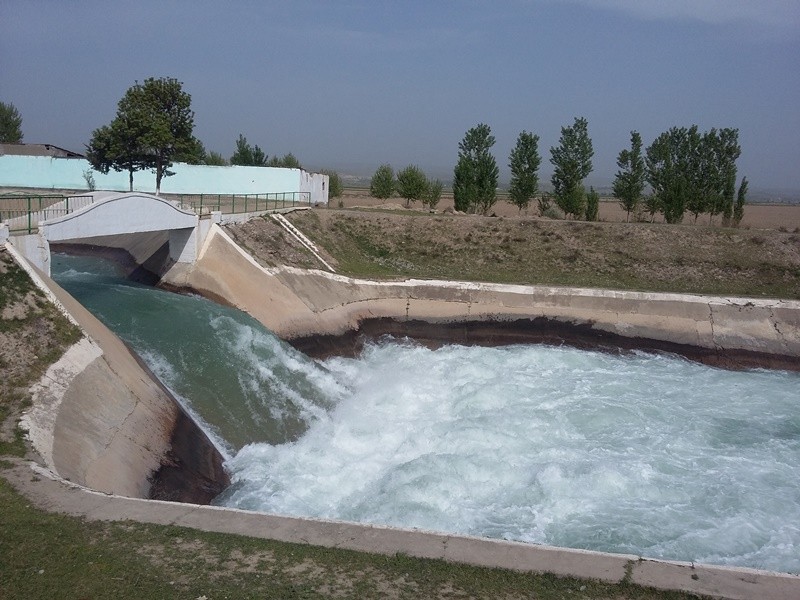 ВНУТРЕННИЕ ВОДЫ
На равнинах рек очень мало, а в горах и  адырах густота речной сети большая.
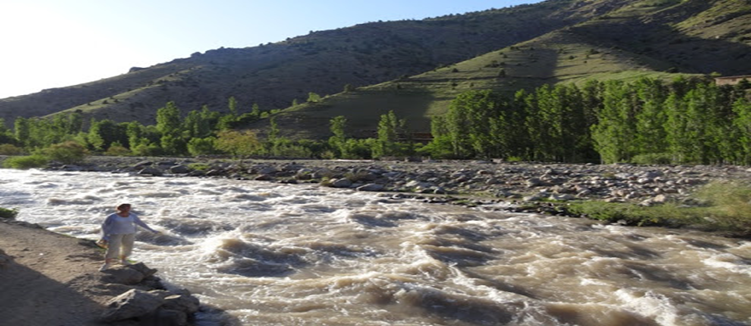 Основная причина этого заключается в следующем: обилие осадков, незначительная испаряемость, продолжительность холодного периода способствуют накоплению в горах снегов и ледников.
Реки Узбекистана относятся к бассейну внутреннего стока и распределены по территории неравномерно.
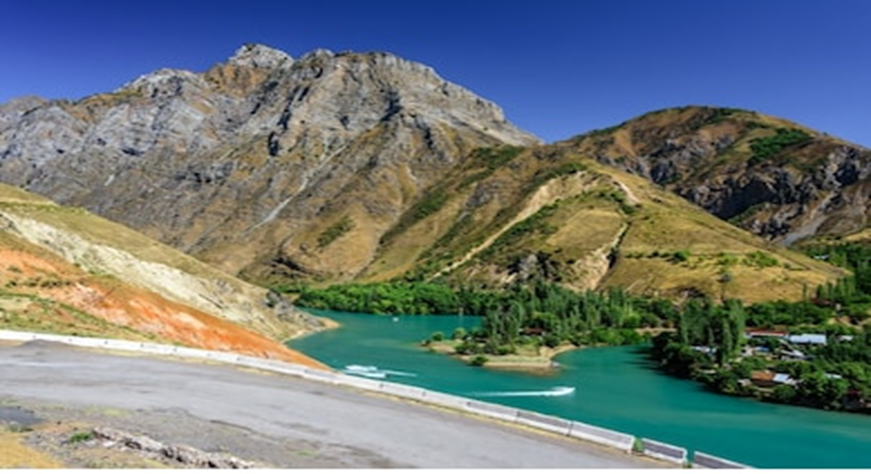 ПИТАНИЕ РЕК
АМУДАРЬЯ
Амударья - самая многоводная и самая большая по площади бассейна река Средней Азии.  В древние времена арабы называли ее Джейхун, греки - Окс, местные народы - Омул.
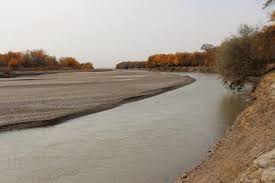 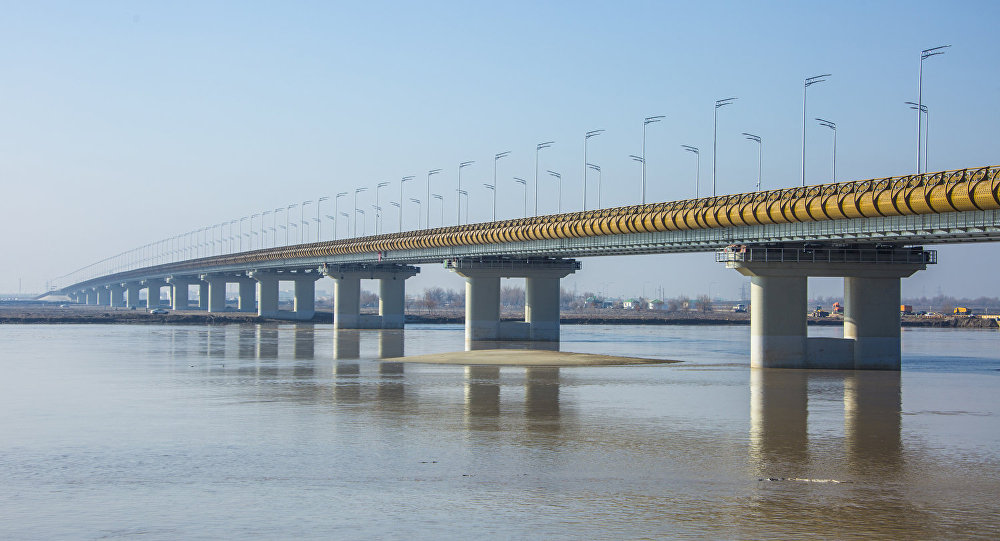 СЫРДАРЬЯ
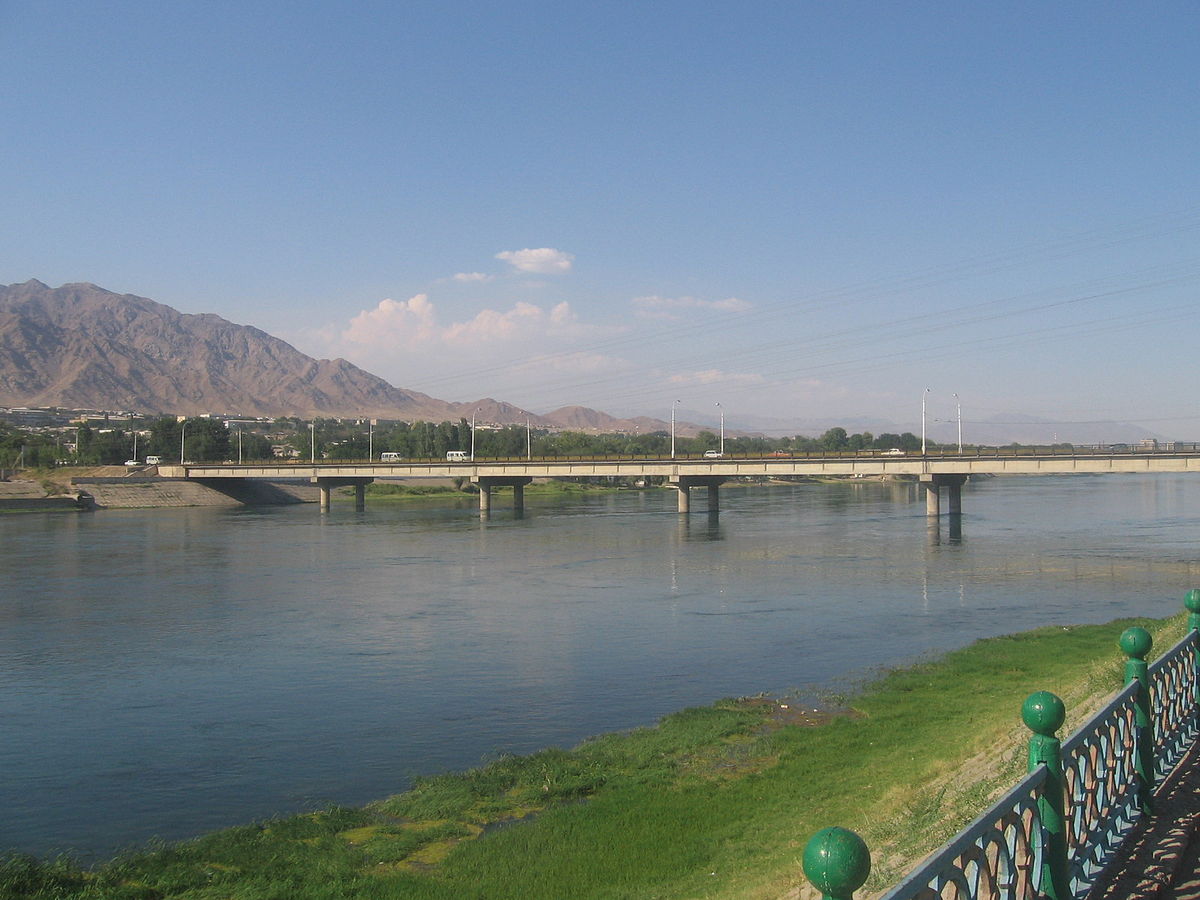 Сырдарья - самая длинная река Средней Азии (от истока Нарына 3 019 км), а по водности она занимает второе место после Амударьи. В древности арабы называли Сырдарью Сайхун, греки  - Яксарт.
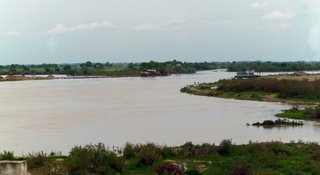 ЧИРЧИК
Чирчик правый приток Сырдарьи. Река образуется в месте слияния рек Чаткал и Пскем, начинающихся в Западном Тянь-Шане. Длина реки вместе с Чаткалом - 397 км.
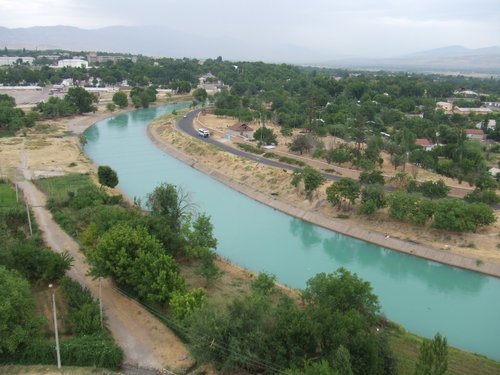 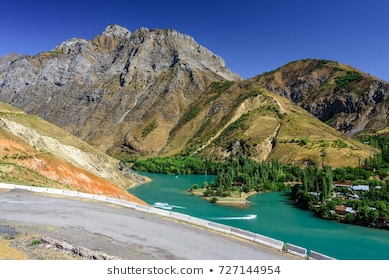 ЗАРАФШАН
Эта река начинается с Зарафшанского ледника в горном узле Коксу, где смыкаются Туркестанский и Зарафшанский хребты, под названием Мастчох. Возле селения Айни, сливаясь с рекой Фандарьей, получает название Зарафшан.
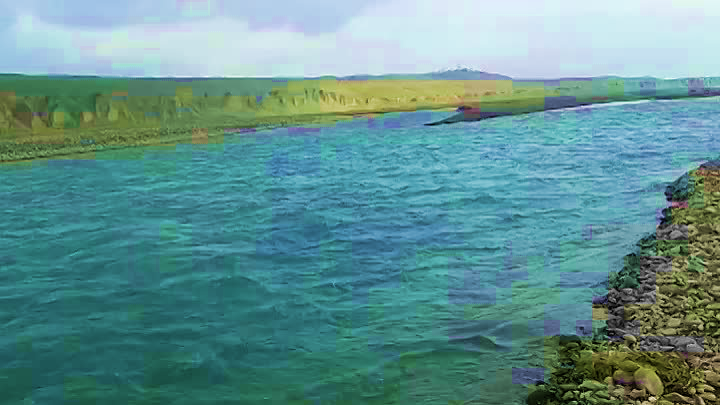 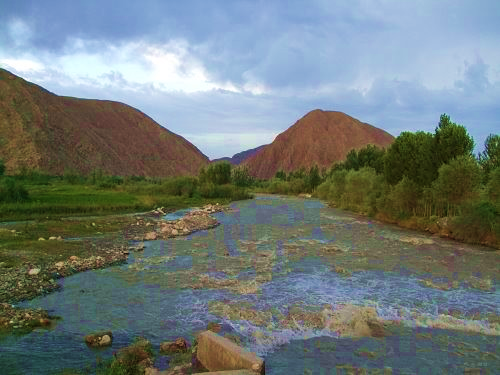 Горная часть долины Зарафшана относится к Таджикистану, нижняя часть - к Узбекистану.
КАШКАДАРЬЯ
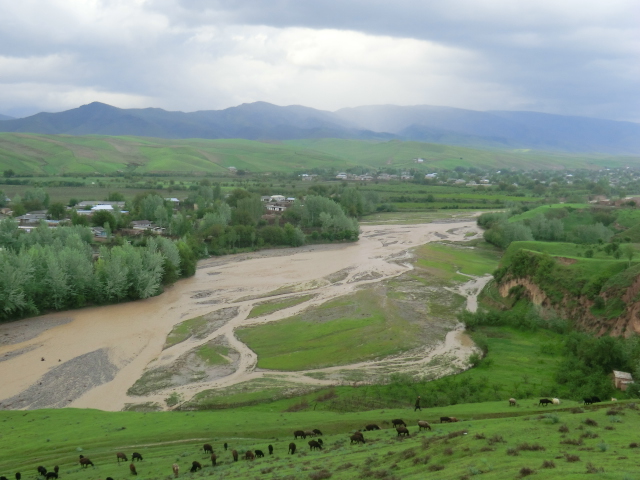 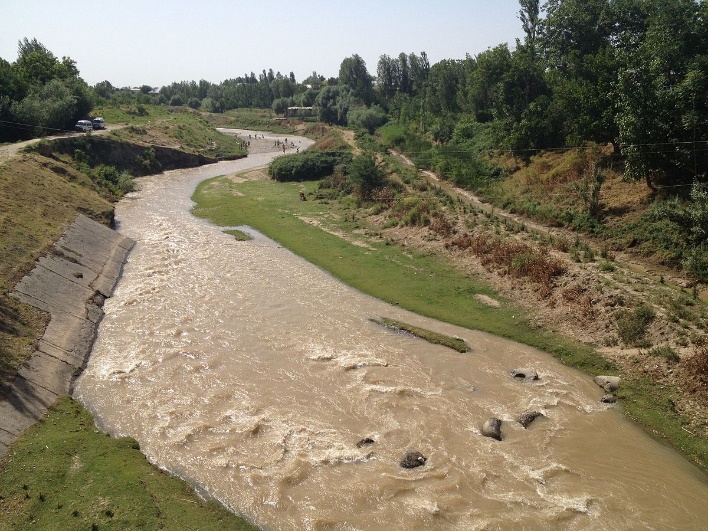 Кашкадарья начинается в западной части Гиссарского хребта и, не доходя до Мубарека, высыхает. Длина реки  373 км
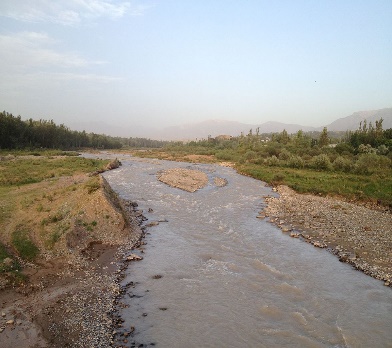 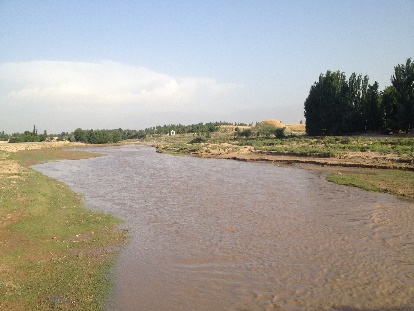 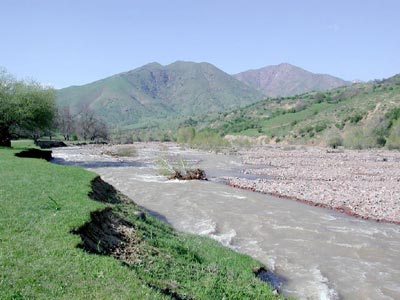 СУРХАНДАРЬЯ
Сурхандарья образуется в месте слияния рек Тупалангдарья и Каратагдарья, берущих начало на южных склонах западной части Гиссарского хребта.
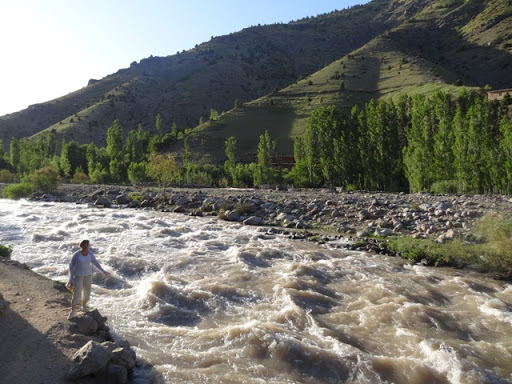 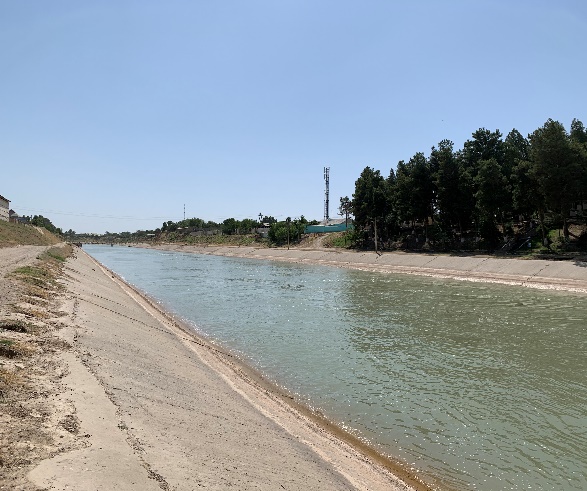 Пройдя 196 км, она впадает в Амударью.
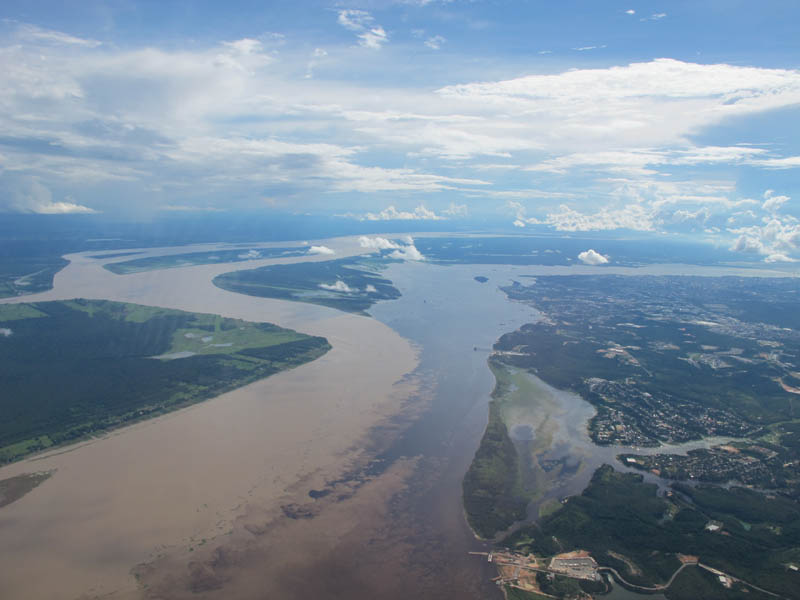 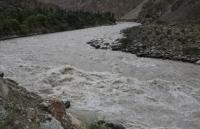 Сурхандарья относится к числу мутных рек: в 1 м 3  ее воды содержится 2,9 кг ила .
АХАНГАРАН
Река Ахангаран - приток Сырдарьи образуется при слиянии саев, собирающих свою воду с Чаткальского и Кураминского хребтов под названием Акташсай.

Общая длина реки 236 км. 


В горной части река течет по узкому, глубокому ущелью.


Ниже селения Аблык русло ее расширяется и течение замедляется.
1
2
3
4
ОЗЕРА УЗБЕКИСТАНА
В Узбекистане озер сравнительно мало, распределены они по территории неравномерно и расположены в основном по долинам рек


Озера небольшие, по происхождению они разнообразные.


Горные озера обычно тектонического, запрудного или ледниково-моренного происхождения, а равнинные образованы скоплением дренажных вод и представляют собой остаточные озера.
ОЗЕРА УЗБЕКИСТАНА
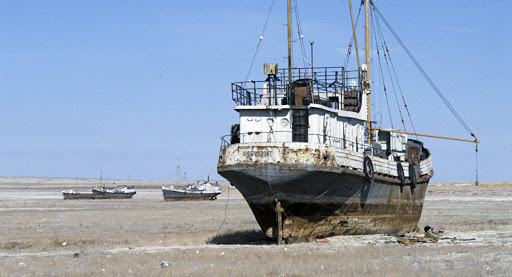 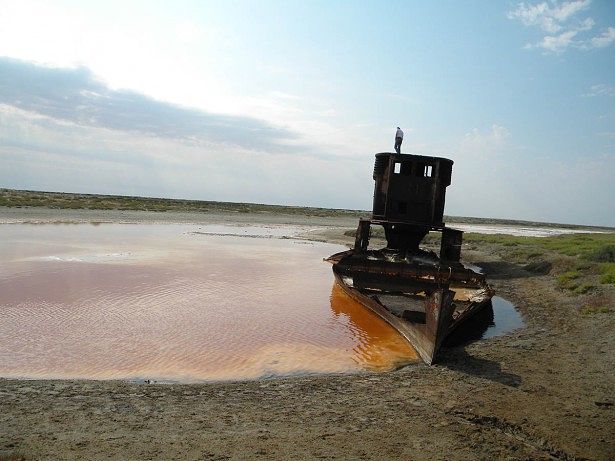 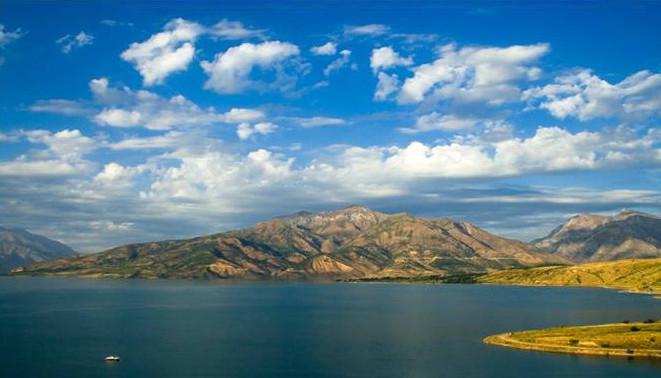 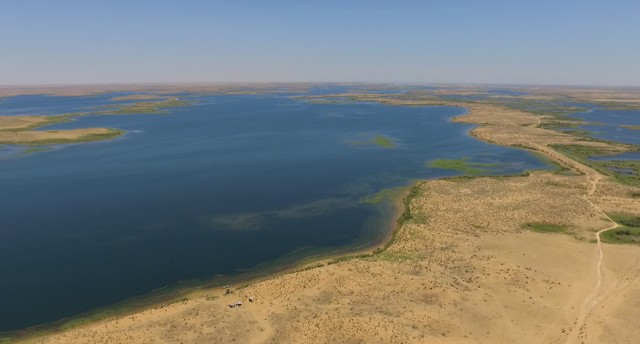 ОЗЕРА УЗБЕКИСТАНА
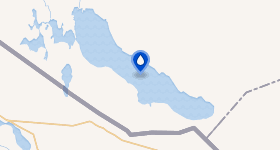 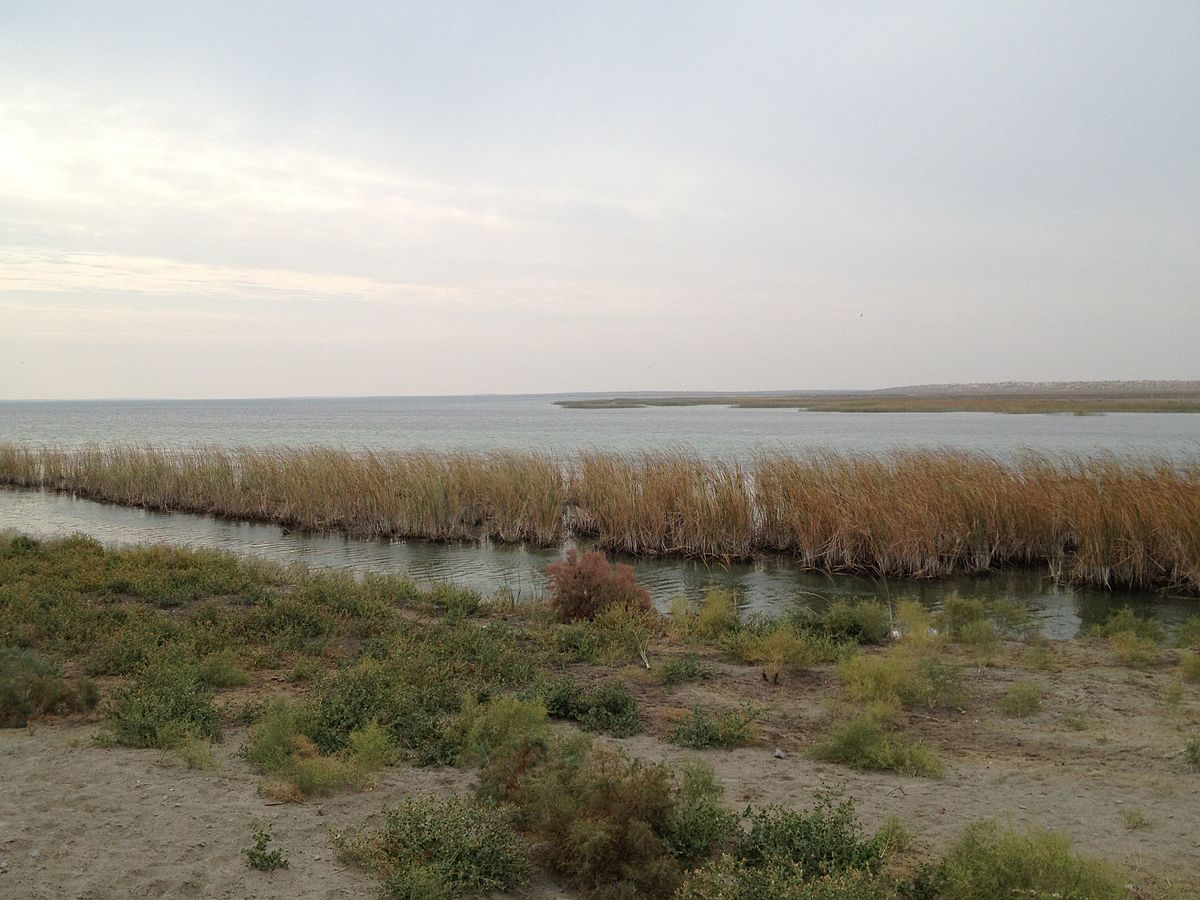 ОЗЕРА УЗБЕКИСТАНА
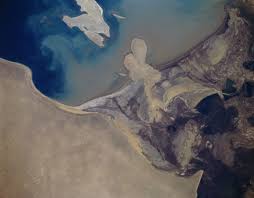 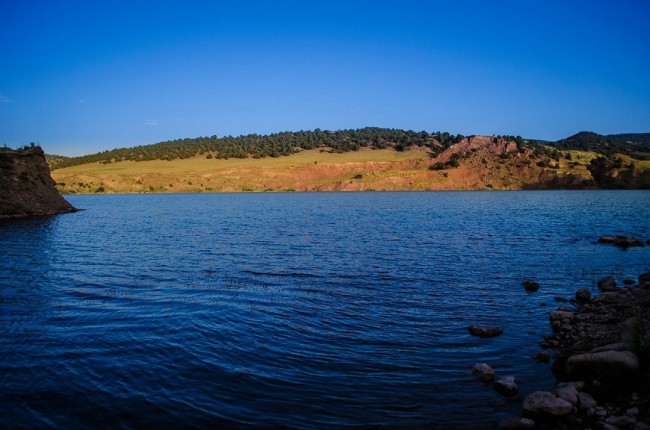 ОЗЕРА УЗБЕКИСТАНА
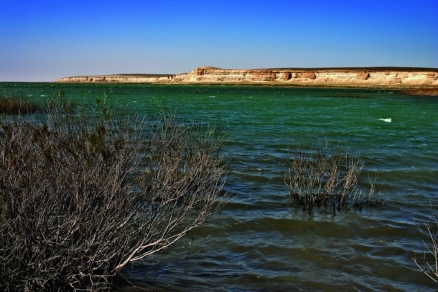 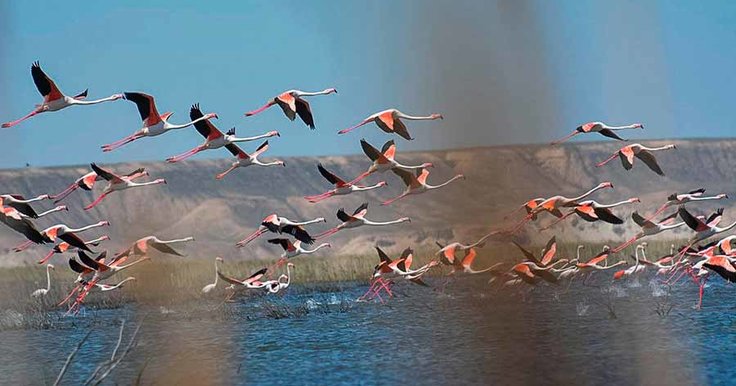 ВОДОХРАНИЛИЩА
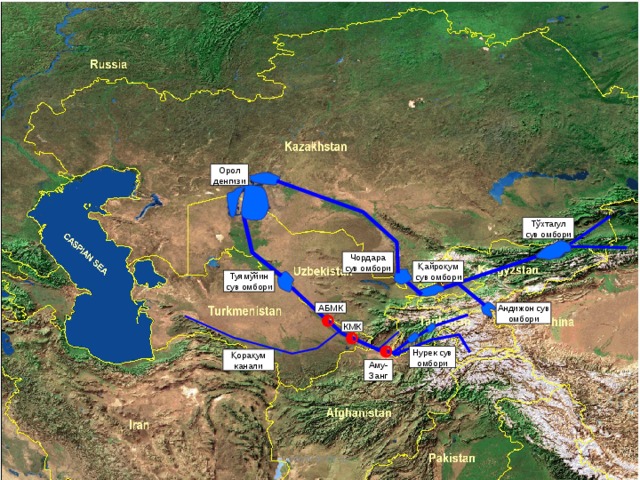 В Узбекистане много искусственных водных бассейнов — водохранилищ.

Самые крупные из них — Туямуюнское, Чардаринское, Чарвакское, Каттакурганское, Туябугузское.

Эти водохранилища построены в основном для регулирования водного режима рек, накопления весенних, осенних и зимних вод с целью использования их в летний поливной период.
1
2
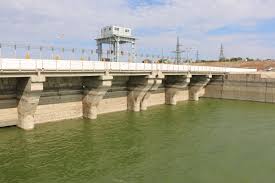 3
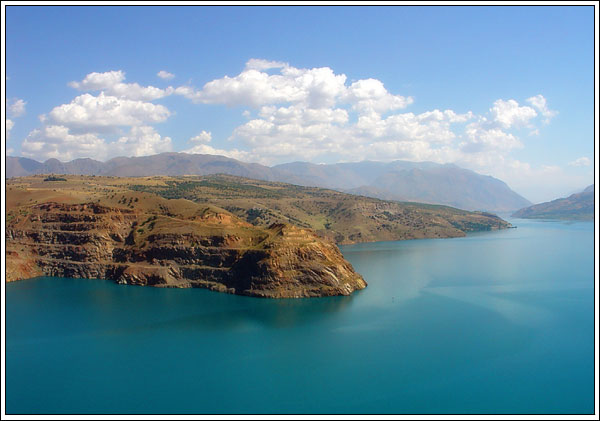 ПОДЗЕМНЫЕ ВОДЫ
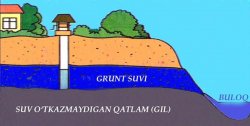 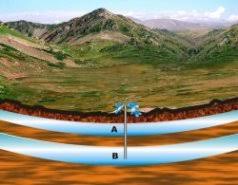 Подземные воды нашей республики включают в себя грунтовые, артезианские (межпластовые) и минеральные воды. Артезианские воды во многих случаях бывают чистыми и пресными.
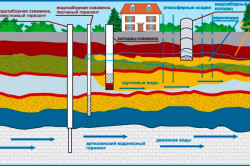 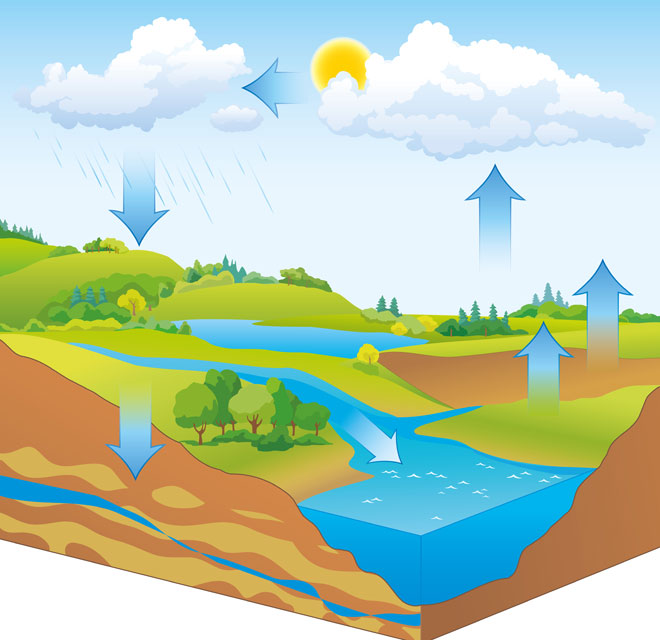 ГРУНТОВЫЕ ВОДЫ
Если грунтовые воды залегают близко к поверхности, они изливаются в виде родников, либо роют колодцы для использования этих вод. Грунтовые воды образуются от просачивания вод осадков, рек, каналов, озер, водохранилищ.
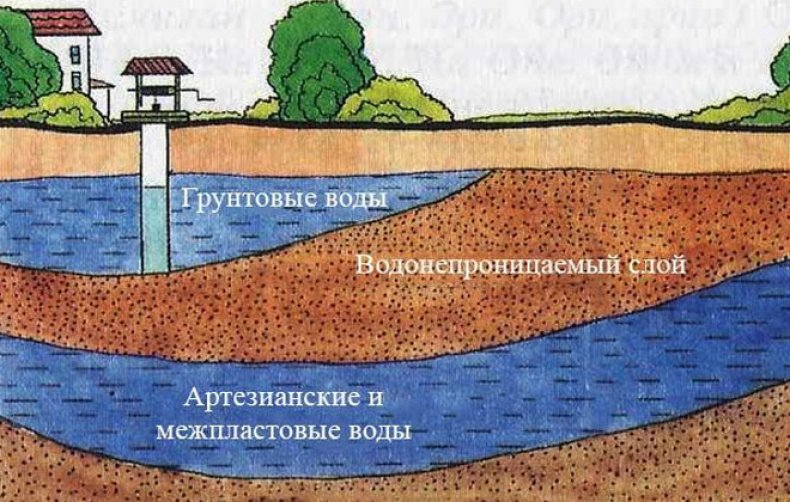 АРТЕЗИАНСКИЕ ВОДЫ
Межпластовые воды располагаются на значительной глубине и подразделяются на напорные и безнапорные. Межпластовые воды чаще всего собираются во впадинах рельефа. Если пробурить скважину к этим водам, то под действием давления они могут фонтанировать. Такие воды называются артезианскими. Межпластовые воды по сравнению с грунтовыми водами бывают более чистыми, пресными и прозрачными..
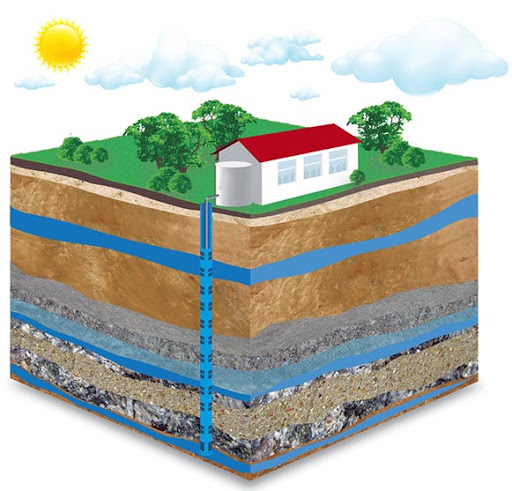 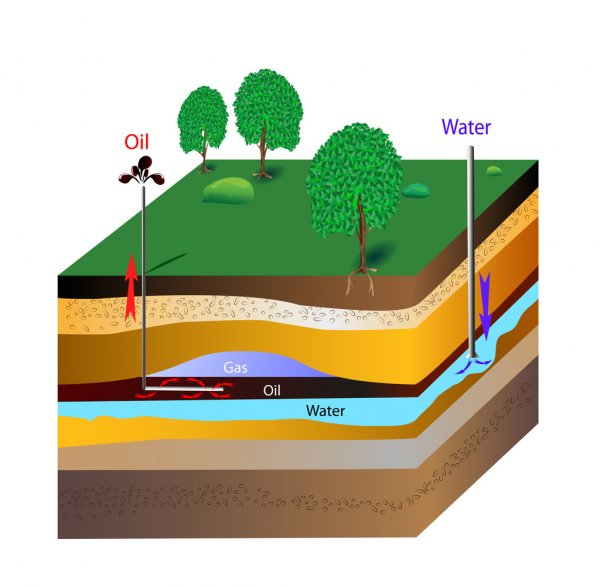 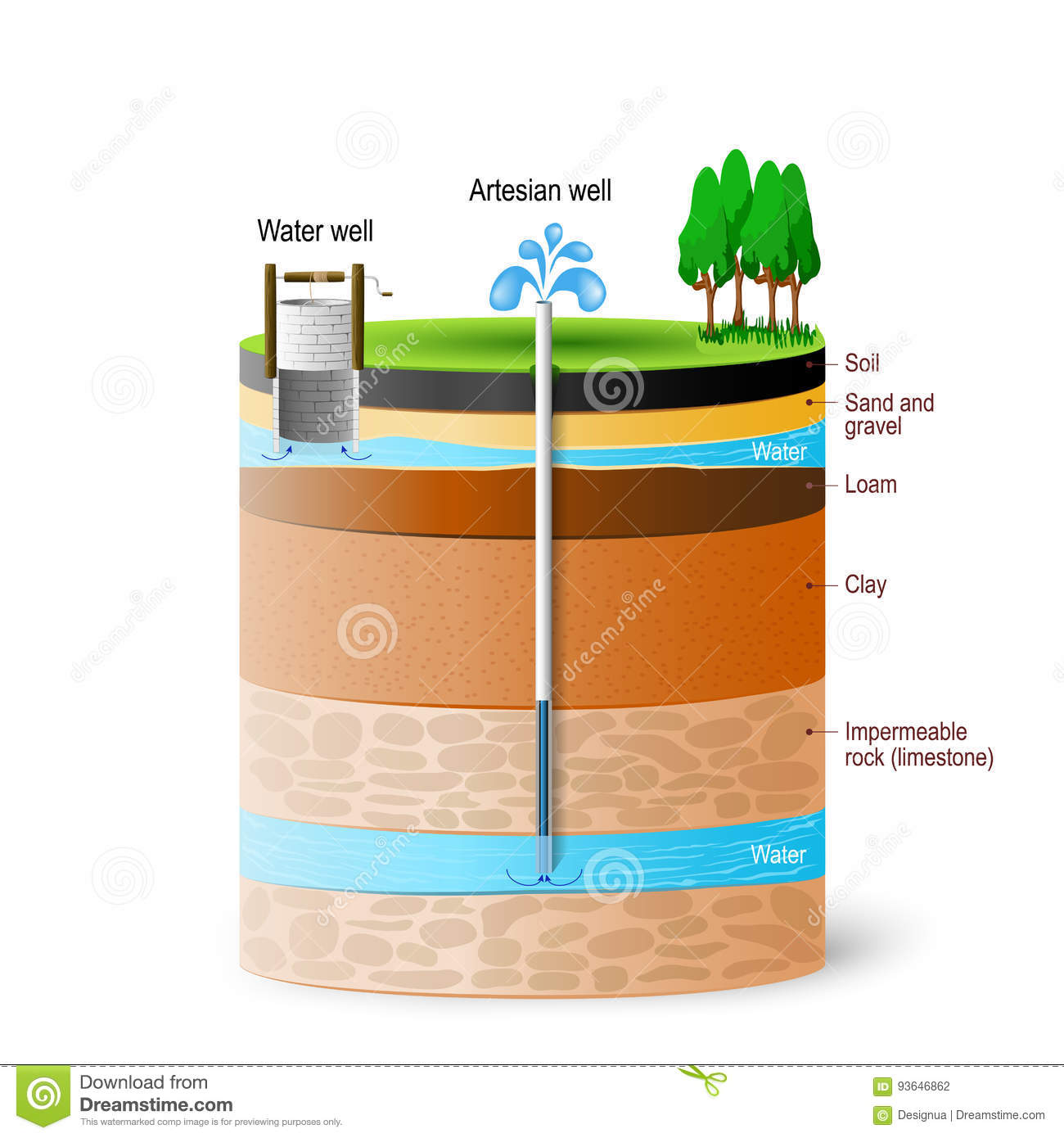 МИНЕРАЛЬНЫЕ ВОДЫ
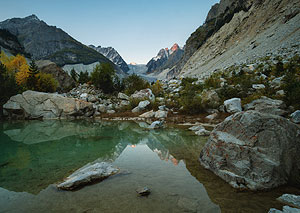 На большой глубине (1500–3000 м) среди  палеозойских и мезозойских отложений залегают термальные минеральные воды. Температура их достигает  +40...+70°С.
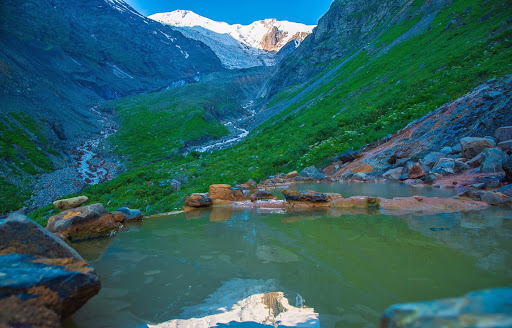 В состав этих вод входят различные химические элементы (углекислота, сероводород, йод, бром, литий, барий и т. д.).
МИНЕРАЛЬНЫЕ ВОДЫ
В последние годы в Узбекистане обнаружено более 60 источников целебных минеральных вод.
Наиболее известные из них — Ташкентский, Чартакский, Ферганский, Чимионский, Алтыарыкский минеральные источники.
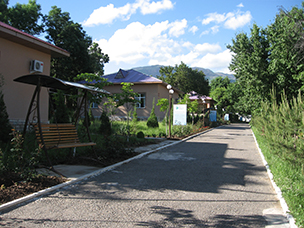 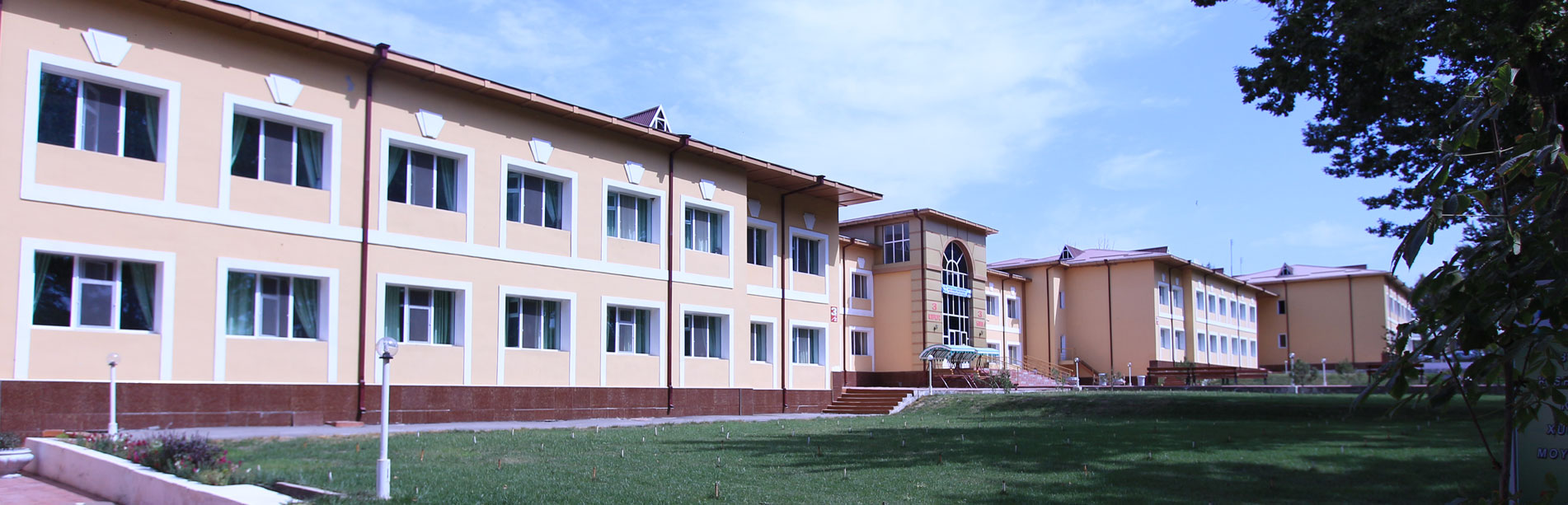 Закрепление
ЗАДАНИЯ ДЛЯ САМОСТОЯТЕЛЬНОЙ РАБОТЫ
1. Прочитать § 40-41.
2. На контурной карте подпишите крупные реки и озера     Узбекистана.
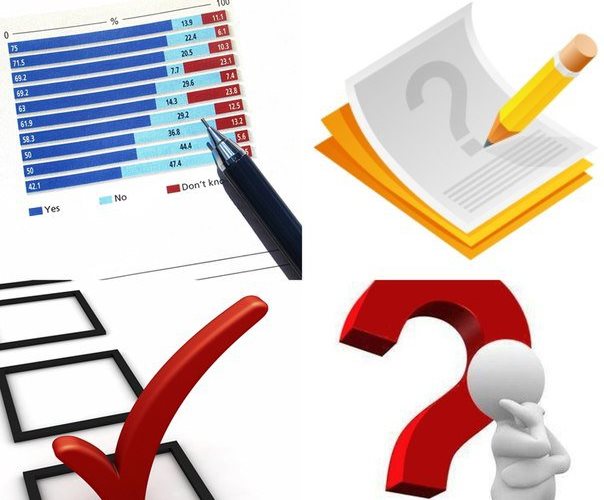 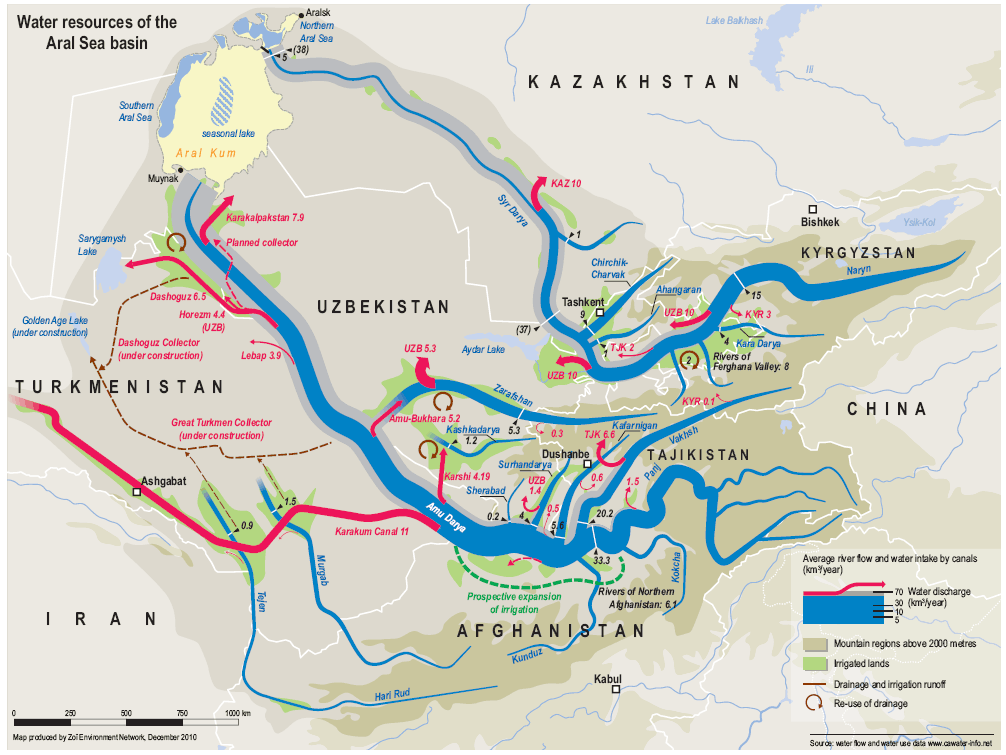